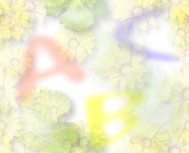 ПЛАН НАСТАВЕ И УЧЕЊА У СКЛАДУ СА ПОСЕБНИМ ПРОГРАМОМ
од 1.09.2020.год.
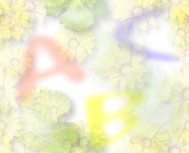 На основу Стручног упутства Министарства   просвете,просторних услова,наставног ресурса,изјашњавања родитеља,Педагошки колегијум и Тим за обезбеђивање квалитета и развој установе,сачинили су оперативни план организације и реализације наставе.

Полазиште у припреми била је анализа изјашњавања родитеља.
У нашем разреду ви сте се изјаснили за образовно-васпитни рад у школи кроз непосредан рад и наставом на даљину.
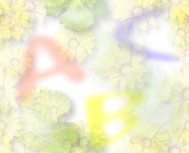 У складу са Стручним упутством Министарства просвете,науке и технолошког развоја одлучено је да се настава реализује по основном моделу.Одељења која имају више од 18 ученика долазиће у школу подељена у две групе.
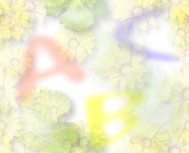 За ученике првог разреда настава се организује свакодневно у школи кроз непосредан образовно-васпитни рад.
Изборни програми/предмети и други облици образовно-васпитног рада реализоваће се кроз непосредан рад у школи и путем наставе на даљину, путем Гугл учионице.
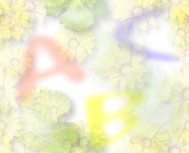 За ученике првог циклуса , настава се организује тако да ученици долазе сваког дана. Обе групе раде у истом саставу сваке недеље - група А и група Б, при чему се почетак наставе за групу мења на недељном нивоу (једне недеље група А ради као прва, а друге недеље као друга). Часови трају 30 минута.
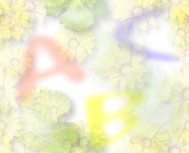 РАСПОРЕД ЧАСОВА ПО СМЕНАМА Прва смена
Током прве недеље у школу долази група А у 8,00, док група Б долази у 10,45. 

	Следеће недеље група Б долази у школу у 8,00, а група А долази у 10.45.

	Ученици, који не долазе у школу, прате онлајн наставу путем ТВ-а 
(РТС ПЛАНЕТА).
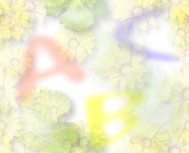 ДРУГА СМЕНА
Током прве недеље у школу долази група А у 12,00, док група Б долази у 15,00. 
	Следеће недеље група Б долази у школу у 12,00, а група А долази у 15,00.

СМЕНЕ СЕ МЕЊАЈУ НА ДВЕ НЕДЕЉЕ
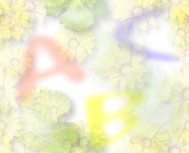 МЕРЕ ЗАШТИТЕ
Родитељи доводе дете до школе, не улазе у школу.
Улаз ученика је на главном улазу (улаз број  1).
Одржавање физичке дистанце од 1,5 метар при доласку у  школу. 
При уласку у школу обавезно је да ставите маску, пређете дезобаријеру са обе ноге, дезинфикујете руке.
У холу школе и ходнику задржавање је минимално и кретање је десном страном.
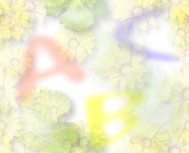 Маске се скидају тек дад седнете у своју клупу.
 Сваки ученик седи сам у својој клупи.
 Када разговарате и одговарате у учионици, обавезно ставите маску  и држите дистанцу.
 Часови трају 30 минута, мали одмор служи да замените прибор за час и одете до тоалета. 
 За врене великог одмора (ако време дозвољва),  боравите у школском дворишту поштујући дистанцу; учионица се за то време проветрава и дезинфикује.
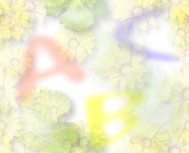 Када излазиш из учионице носиш маску.

У тоалету водиш рачуна о заузетости  (колико кабина толико ученика у тоалету). 

У сваком тоалету има упуство о правилном прању руку.

 Када се заврши настава, ученик носи маску до изласка из школе.

 Ученици излазе на излазу број 3 (школско двориште)  поштујући дистанцу.
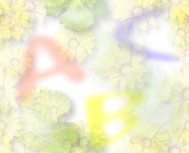 За ученике: при свакој сумњи на постојање респираторне инфекције,ученику одмах ставити маску и сместити га у просторију за изолацију и обавестити родитеље.О ученику,у просторији за изолацију до доласка родитеља,потребно је да брине једна особа,користећи маску и рукавице.Просторију након одласка ученика,очистити и дезинфиковати.
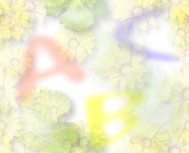 Извод из Правилника о школском календару за школску 2020./2021.год.
Настава и други облици образовно - васпитног рада у основној школи се остварују у току два полугодишта.
Прво полугодиште почиње 1. септембра 2020. године, а завршава се  23. децембра 2020. године. У првом полугодишту има 81 наставни дан.
Друго полугодиште почиње 18. јануара 2021. године и завршава се 18. јуна 2021. године и има 99 наставних дана.
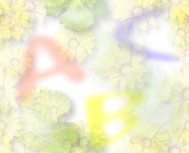 У току школске године ученици имају  зимски, пролећни и летњи распуст.
Зимски распуст почиње  24. децембра 2020. године, а завршава се 15. јануара 2021. године. Пролећни распуст се саст5оји из два дела: Први део почиње 02. априла 2021. године, а завршава се 5. априла 2021. године. Други део почиње 30. априла 2021. год., а заршава се 07. маја 2021.год.
За ученике од првог до седмог разреда, летњи распуст почиње 21. јуна 2021, а завршава се у четвртак, 31. августа 2021. године.
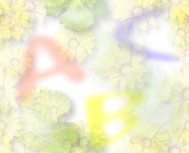 У школи се празнују државни и верски празници у складу са Законом о државним и другим празницима у Републици Србији („Службени гласник РС“ број 43/01, 101/07 и 92/11).
У школи се обележава:
- Дан сећања на српске жртве у Другом светском рату - 21. октобар 2021. године и наставни је дан 
- Дан примирја у Првом светском рату - 11. новембар 2021. године нерадни је и ненаставни дан
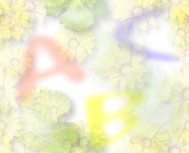 - Празник рада, - 1. и 2. мај 2021. године, као нерадни и ненаставни дан
- Дан победе -  9. маја 2021. године, као радни и наставни 
- Видовдан-спомен на Косовску битку - 28. јуна 2021. године и радни је дан.
У школама се обележава и Дан просветних радника - 8. новембра 2020. године.
Ученици и запослени у школи имају право да не похађају наставу, односно да не раде на први дан крсне славе.
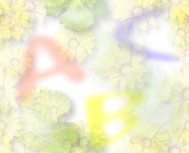 ХВАЛА
НА 
ПАЖЊИ!
Стојанка Коларски, учитељ